Ошибки диагностики менингококковой инфекции у детей первого года жизни
ГОО ВПО ДонНМУ ИМ. М. Горького
Кафедра детских инфекционных болезней
Кучеренко Н.П.
Коваленко Т.И.
Лепихова Л.П.
«…Нет другой такой инфекции, которая так быстро убивает!»
Проблема менингококковой инфекции (МИ) является одной из наиболее актуальных в инфекционной патологии детского возраста. Генерализованные формы менингококковой инфекции у детей в настоящее время протекают преимущественно в тяжёлой форме, увеличилось число молниеносных форм, сохраняется значительным процент инвалидизации ( в результате развития вентрикулитов, эпендиматитов, в том числе, окклюзионных форм.
Особенно заслуживают внимания в этой связи дети первого года жизни и, в первую очередь, те, которые имели до болезни самые разнообразные особенности преморбидного фона: экссудативно-катаральная, аномалия конституции, тимомегалия, паратрофия, медикаментозная аллергия, перенесённые накануне тяжелые и осложнённые формы вирусных, бактериальных или вирусно-бактериальных инфекций, предшествующие прививки, различные варианты перинатального неврологического дефицита, а также иммунодефицита)
В последние годы отмечается значительный рост частоты инфекционных поражений ЦНС и периферической нервной системы в результате ухудшения экологической обстановки, экологической ситуации, перманентых военных действий и миграционных процессов (возросла возможность возникновения неблагополучных эпидемиологических ситуаций). 
Вместе с тем, поражения ЦНС инфекционной природы составляют 34-38% от общего числа патологии нервной системы и 50% причин первичной инвалидизации.
Настораживает тот факт, что Донбасс является неблагополучным регионом и в отношении менингококковой инфекции. В настоящее время именно менингококковая инфекция сопровождается наиболее высокими показателями летальности из-за почти обязательного развития у детей инфекционно-токсического шока разной степени тяжести (и чаще у детей раннего возраста).
Под нашим наблюдением находилось 120 детей с генерализованными формами МИ в 2012-2019 гг. Это дети в возрасте от 2 месяцев до 14 лет включительно. Среди всех заболевших: 
дети первого года жизни составили 50% (60 детей).
На основании анализа клинического течения менингитов можно констатировать, что 40%  больных было госпитализировано в первые трое суток от начала заболевания; однако первичный диагноз : 
« Острый менингит» или «Менингококковая инфекция» был установлен у 28% детей.
 При постановке первичного диагноза были допущены ошибки. Чаще всего выставлялись диагнозы: ОРВИ с явлениями менингизма (25%), реже вирусный энцефалит (20%), энтеровирусная инфекция (20%), грипп (15%), острая кишечная инфекция (10%)
В 66% случаев менингит сочетался с менингококцемией, в 45% - с энцефалитом.
Заболевание преимущественно развилось у детей с неблагоприятным преморбидным фоном: более половины больных имели отягощённый акушерский анамнез, заболевание у них протекало тяжело, с судорожным синдромом, с высокой температурой; 
30% накануне переболели ОРВИ; 
13,3% - был контакт с больными ОРВИ; 
3 детей за 2 недели до болезни были привиты (пентоксим); 
35 детей с рахитом, 
32 ребёнка имели в анамнезе экссудативно-катаральную аномалию конституции.
Дети, у которых выявлена тимомегалия (их было 20%), представляли группу риска, так как вилочковая железа чрезвычайно чувствительна к различным стрессовым и антигенным воздействиям
Общее состояние детей при поступлении в большинстве случаев было тяжелым, либо крайне тяжелым (83,8%). Симптомы инфекицонно-токсического шока (ИТШ) выявлены у 30% больных, ДВС-синдром у 15%, отек-набухание головного мозга у 45,5%. Менингеальные симптомы были при поступлении положительными только в 62,7% случаев. Кроме того, у этих детей в первые сутки болезней отмечались клонико-тонические судороги на фоне гипертермии, клинических симптомов ИТШ, кратковременной преходящей очаговой церебральной симптоматики.
Начало инфекции всегда сопровождалось подъемом температуры до высоких цифр 38,1-39,9 – 80%, до умеренных цифр – 20%; судорожным синдром (40%); интоксикацией (100%); у 1/3 больных отмечалась повторная рвота, бледность – 95%, адинамия – 71%, вынужденное положение – 15%, отмечался монотонный крик, симптом «подвешивания Лессажа»; запрокидывание головы.
У всех детей младше 1 года отмечалось выбухание большого родничка, за исключением одного больного, у которого отмечалась гипотоническая форма менингококкового менингита.
У больных с первичным гнойным менингитом в 76,8% случаев диагноз подтверждён бактериологически (менингококк в ликворе 78%, крови 60%). 
Исследование гемограммы выявило у 2/3 больных нейтрофилез с палочкоядерным сдвигом и увеличение СОЭ, у 20% - нейтрофилез без лейкоцитоза, нейтрофильный сдвиг влево. Анализ ликвора показал типичные признаки гнойного менингита: значительный цитоз с преобладанием нейтрофилов, увеличение содержания белка, клеточно-белковая диссоциация. У 80% были найдены со стороны глазного дна (сужение артерий, расширение и извитость вен).
Основные диагностические критерии менингококковой  инфекции.
Эпиданамнез: зимне-весенняя сезонность, контакт с больным любой формой менингококовой инфекции или носителем, воздушно-капельный путь передачи, преимущественная заболеваемость детей раннего возраста.
Типично острое, внезапное начало с указанием даже часа заболевания с быстро прогрессирующим и резко выраженным общетоксическим синдромом.
Клинически характерны высокая лихорадка с ознобом, бледность, повторная рвота, выраженная гиперестезия ко всем видам раздражений, беспокойство, сменяющееся вялостью.
В 70% случаев МИ наряду с клиникой отека-набухания мозга закономерно появление геморрагической сыпи в первые 8-10 часов от начало болезни, размерами от петехий да экхимозов, иногда обширных (3-5 см в диаметре), неправильной, полигональной формы с некрозом в центре с преимущественной локализацией на ягодицах, нижних конечностях, руках, туловище, реже на лице, видимых слизистых оболочках и выраженными расстройствами микроциркуляции.
Менингококцемия. Звездчатая геморрагическая сыпь
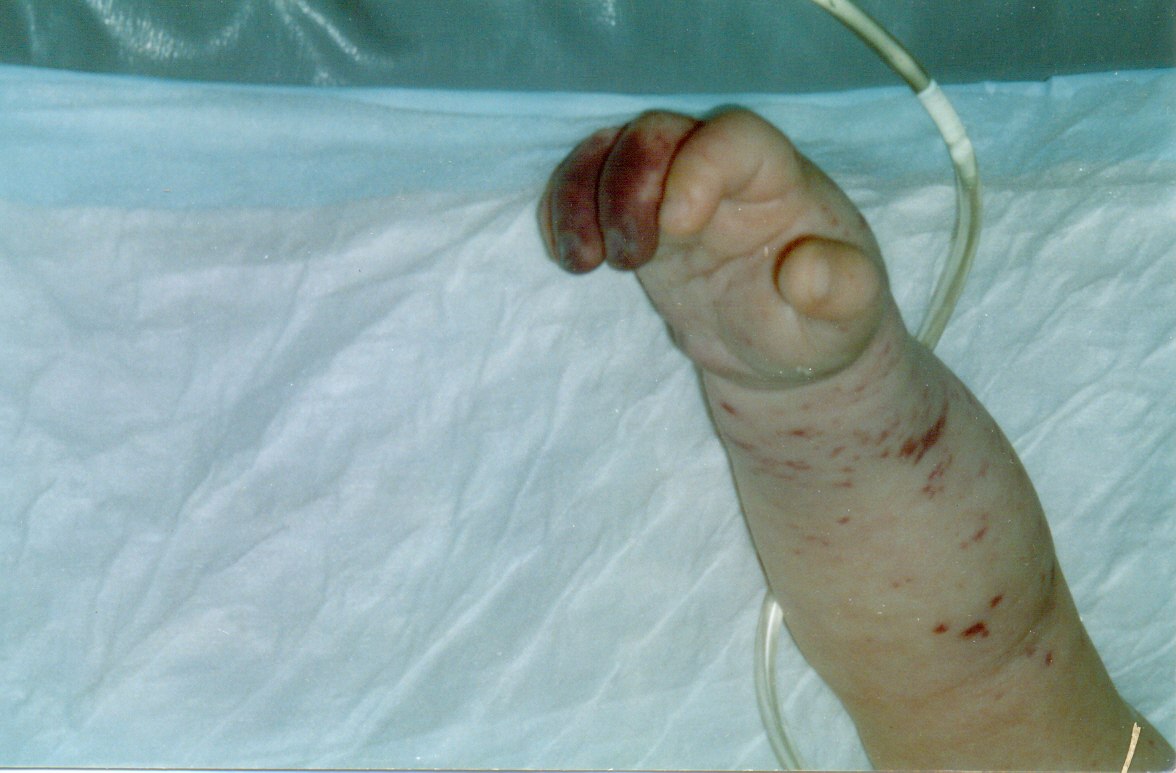 Геморрагически-некротическая сыпь при менингококковой инфекции (генерализованная форма)
Менингококковый менингит. Гнойный выпот на больших полушариях головного мозга
Итак, заболеваемость менингококковой инфекцией остается актуальной проблемой в инфектологии. 
Имеет место низкий уровень настороженности населения, да и участковых врачей и врачей скорой помощи по поводу возможных осложнений при менингококковой инфекции, что отображается в позднем обращении родителей за медицинской помощью, а также частом отказе от госпитализации при первичном обращении.
Необходимо усилить санитарно-просветительскую работу в этом направлении для предупреждения негативных последствий болезни.